Мультимедийное пособие для детей старшего дошкольного возраста на тему: «Смешарики о здоровье»
Подготовила
Павлова Г. Т. 
   воспитатель,
ГБОУ ООШ№9 
СПДС «Родничок»
 г. о. Новокуйбышевск
Чтобы быть всегда здоровым,
Нужно бегать и скакать.
Больше спортом заниматься,
И здоровым не скучать.
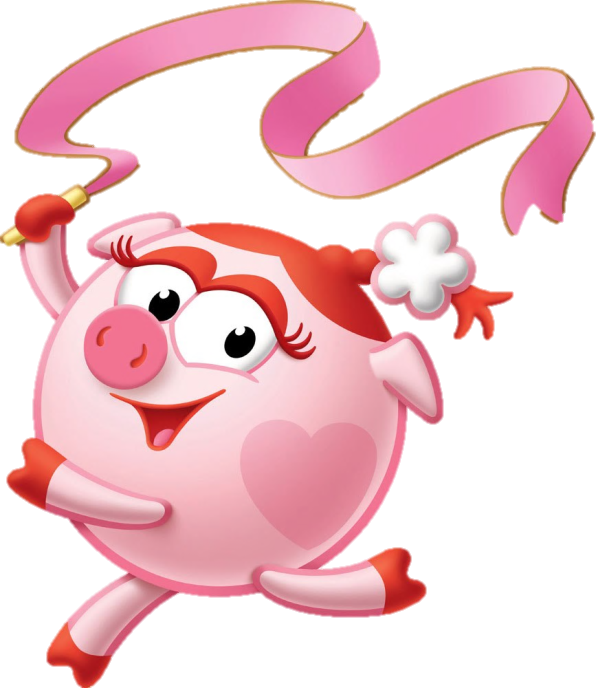 Если будешь унывать,
Плакать, ныть, скучать, страдать,
Можешь даже очень быстро
Ты здоровье потерять.
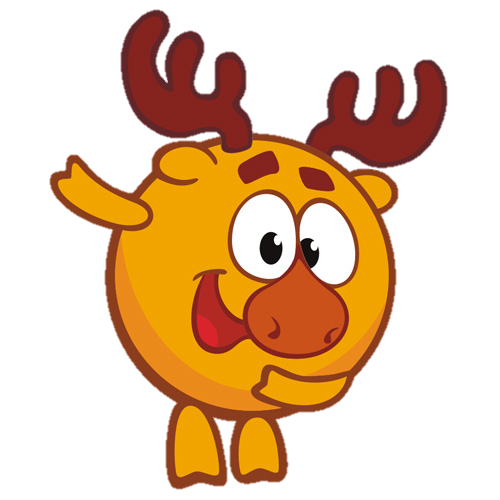 Ем я много витаминов
Укрепляю дисциплину.
Я хочу здоровым быть,
Чтобы Родине служить.
Нам здоровья не купить,
За ним нужно всем следить.
Лучше с ранних лет начать,
Ни минуты не терять.
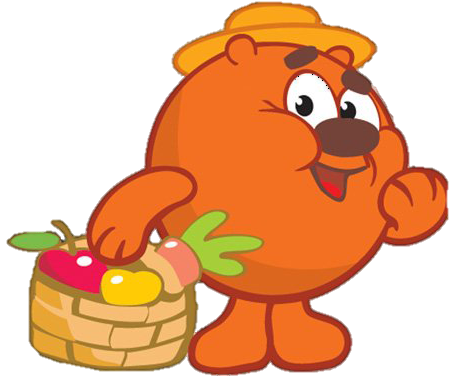 Буду я зарядку делать,
Буду крепок я всегда.
И сибирского здоровья
Будет много у меня.
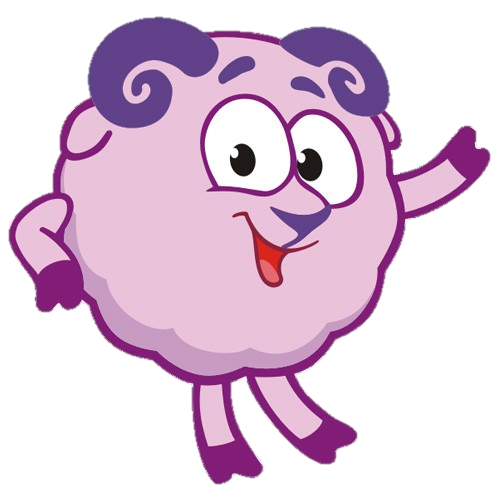 Солнце, воздух и вода –
Наши лучшие друзья.
С ними будем мы дружить,
Чтоб здоровыми нам быть.
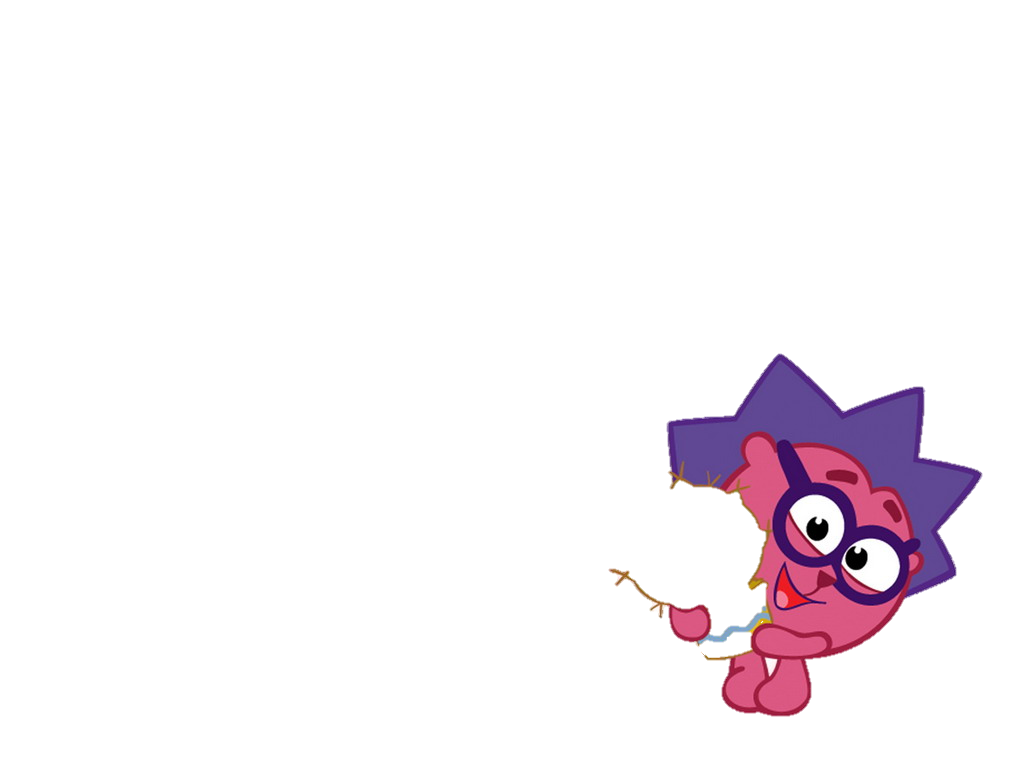 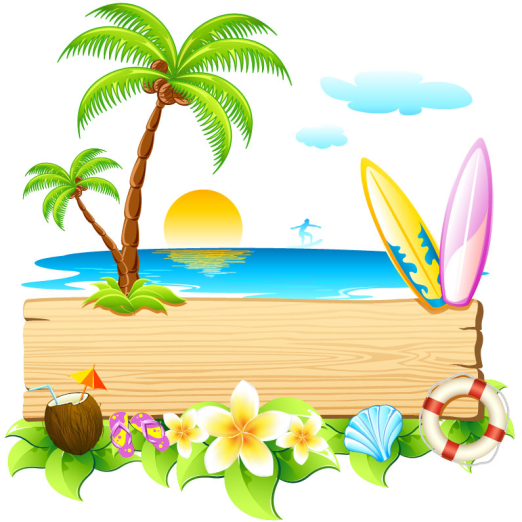 Тот, кто верит в свои силы,В доброту и красоту,Никогда и у здоровьяНе останется в долгу.
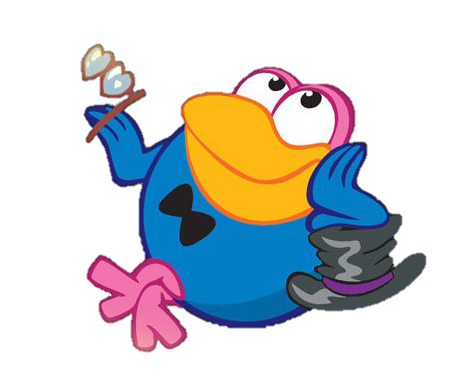